April 9-13, 2018
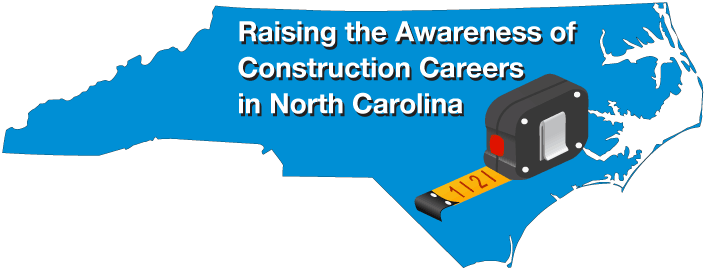 Bob Witchger
Chris Droessler
	NC Community Colleges

Cheryl Cox
	NC Department of Public Instruction
NCperkins.org/construction
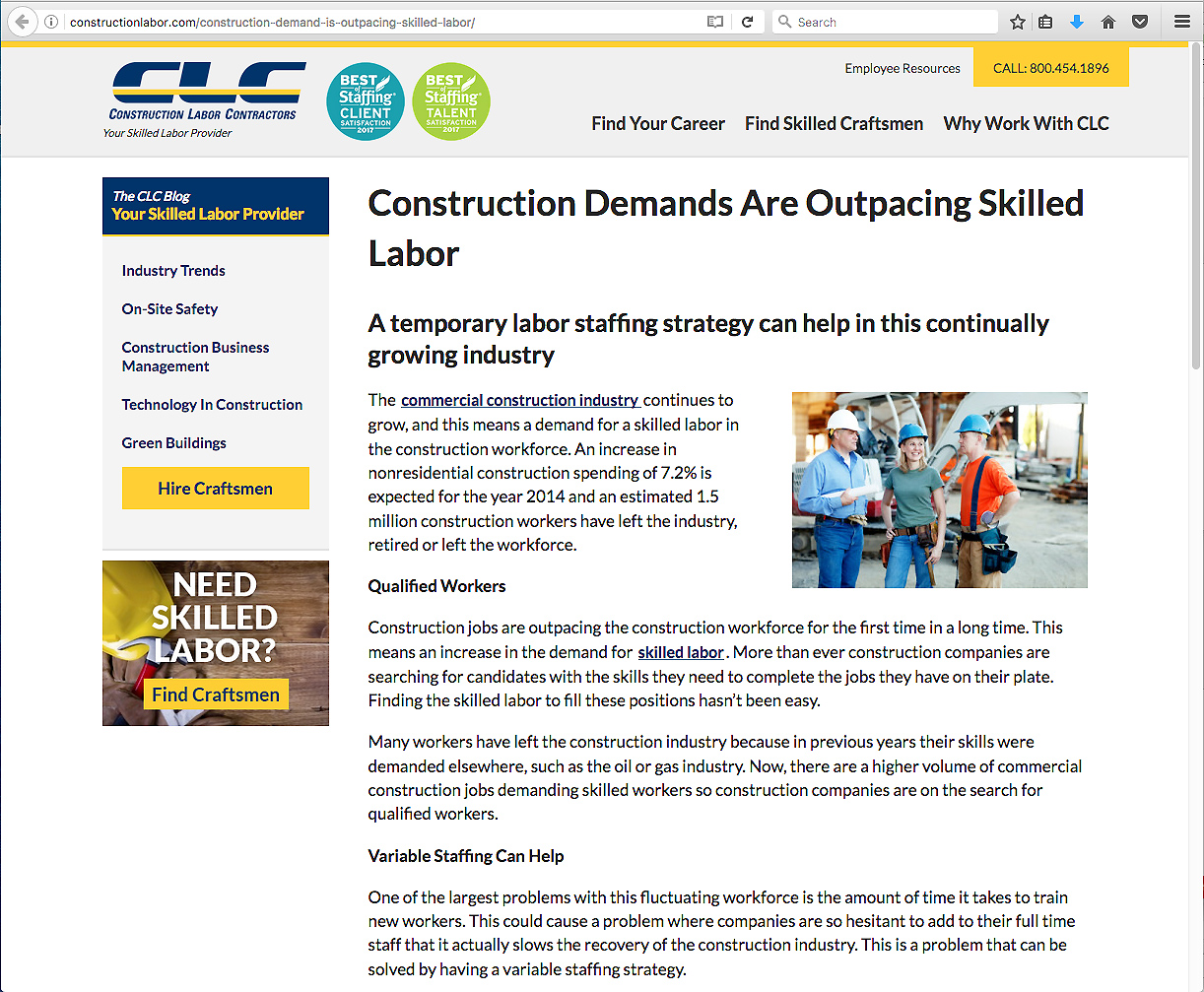 [Speaker Notes: Lots of folks left the construction industry during the recession. 

Now the construction industry is working to rebuild their labor pool.  

The problem is that there are not enough folks in the pipeline training for jobs in the construction industry.

Lots of high schools have dropped their construction programs, and most community colleges have moved construction to Continuing Education.

How do we get more folks to consider careers in construction?

===
http://constructionlabor.com/construction-demand-is-outpacing-skilled-labor/]
Architecture and Construction Career Cluster - NC projected change in employment 2014-2024
4,990	Construction Laborers
	4,470	First-Line Supervisors of Construction Trades and Extraction Workers
	4,410	Carpenters
	2,480	Electricians
	1,970	Heating, Air Conditioning, and Refrigeration Mechanics and Installers
	1,550	Electrical Power-Line Installers and Repairers
	1,520	Construction Managers
	1,470	Operating Engineers and Other Construction Equipment Operators
	1,360	Painters, Construction and Maintenance
	1,330	Plumbers, Pipefitters, and Steamfitters
	1,120	Cement Masons and Concrete Finishers
	920	Brickmasons and Blockmasons
	880	Helpers--Electricians
	710	Roofers
	570	Construction and Related Workers, all other
	520	Helpers--Brickmasons, Blockmasons, Stonemasons, and Tile and Marble Setters
	470	Construction and Building Inspectors
	440	Helpers--Pipelayers, Plumbers, Pipefitters, and Steamfitters
	420	Drywall and Ceiling Tile Installers
	390	Pipelayers
	380	Sheet Metal Workers
	370	Helpers--Carpenters
	340	Paving, Surfacing, and Tamping Equipment Operators
	330	Security and Fire Alarm Systems Installers
	310	Architects, Except Landscape and Naval
	300	Insulation Workers, Floor, Ceiling, and Wall
	220	Excavating and Loading Machine and Dragline Operators
	170	Helpers, Construction Trades, all other
	170	Septic Tank Servicers and Sewer Pipe Cleaners
	160	Floor Sanders and Finishers
	160	Hazardous Materials Removal Workers
	150	Structural Iron and Steel Workers
	140	Structural Metal Fabricators and Fitters
	130	Tile and Marble Setters
	120	Helpers--Roofers
	110	Floor Layers, Except Carpet, Wood, and Hard Tiles
	110	Glaziers
	80	Fence Erectors
	80	Earth Drillers, Except Oil and Gas
	80	Mechanical Door Repairers
	70	Helpers--Painters, Paperhangers, Plasterers, and Stucco Masons
	60	Landscape Architects
	40	Building Cleaning Workers, all other
	40	Carpet Installers
	40	Riggers
	30	Plasterers and Stucco Masons
	20	Control and Valve Installers and Repairers, Except Mechanical Door
	10	Stationary Engineers and Boiler Operators
	0	Pile-Driver Operators
	0	Explosives Workers, Ordnance Handling Experts, and Blasters
	-10	Electrical and Electronics Repairers, Powerhouse, Substation and Relay
	-30	Mechanical Drafters
	-50	Manufactured Building and Mobile Home Installers
	-80	Surveying and Mapping Technicians
	-90	Highway Maintenance Workers
[Speaker Notes: There are over 200,000 people employed in North Carolina in construction occupations.

This shows the projected growth in number of positions over this ten year period.

Thus, North Carolina needs an estimated 4,410 more Carpenters in 2024 than it had in 2014.]
Vision
To raise the awareness of Construction Careers across North Carolina 
To provide an opportunity for students and parents to visit community colleges to learn of the many opportunities for training in the trades 
To provide an opportunity to Students and Parents to talk to employers in their community about president and future employment opportunities in their construction businesses
What?
Curriculum, continuing education, and basic skills coming together to coordinate a career fair or other activities 
Invite local construction businesses to the college for a career fair activity 
Use your imagination and ideas to help raise the awareness of building trades careers.
Activities
Construction site tours
Open house
Hands-on
Job fair
Presentations to students
Day-time events and evening events
Invite the media
Let the community know what goes on behind that big exterior wall
[Speaker Notes: There are all kinds of evets you can hold during this week to promote what you are doing and hopefully get your future employees interested.

Open Houses could occur at a community college or at a construction site, or at the headquarters for a construction company.]
Who?
Middle school students, teachers, counselors, and parents
High school students, teachers, counselors, and parents
Current and future community college students
College graduates
NCWorks Career Center participants
General community
Construction Week Website
www.ncperkins.org/construction
Event Calendar (builtinnc)
Promotional Materials
Planning Meetings/webinars
Partners
Participating Colleges
[Speaker Notes: The go-to website for all events in North Carolina is 

NC Perkins dot org slash construction

There you will find the calendar of events, promotional materials, information about our planning meetings, like this one, and our partners and our participating colleges.

Lots of good stuff on that web site.

Stick a bookmark on that page, so you can keep checking it as we get closer to the big week.



======

www.ncperkins.org/construction]
Frank Scuiletti
Program Coordinator: Construction, Engineering, Industrial, Transport, Criminal Justice, Fire Protection, & Work-Based LearningNCCCS
Michael MitchellHunter Macfarlane
Lowe's
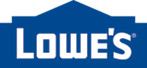 [Speaker Notes: Michael MitchellHunter MacfarlaneMegan Lewis]
Betsy Bailey
Carolinas AGC
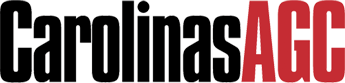 [Speaker Notes: Phone: 704-372-1450, ext. 5725
Cell: (919) 417-1058
bbailey@carolinasagc.org]
Ellis Powell
Carolina Asphalt Pavement Association, Inc.
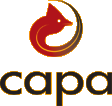 [Speaker Notes: 919-524-2395]
Craig Pendergraft
NCDPI Construction Curriculum Coordinator
[Speaker Notes: 919-807-3881
craig.pendergraft@dpi.nc.gov]
Amy Schroeder
NCDPI Career Development Coordinator
[Speaker Notes: 919-807-3937
amy.schroeder@dpi.nc.gov

Pronounced Shra - der with a long "A" sound.]
Wil van der Meulen
Nash CC
Marianne Herring
Coastal Carolina CC
Next Planning Meetings
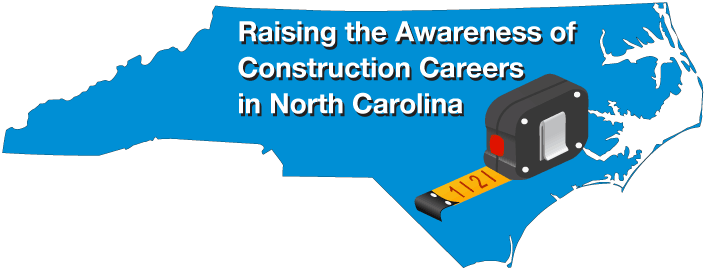 January 30, 2018 @ 9 a.m.
February 27, 2018 @ 9 a.m.
March 27, 2018 @ 9 a.m.
April 24, 2018 @ 9 a.m.
NCperkins.org/construction
[Speaker Notes: Last Tuesday in the month

Find the details and registration information on the NC perkins website.


======
http://www.ncperkins.org/construction
April 9-13, 2018]
xx
Kathryn P. Castelloes
NC Apprenticeship Director
NC Apprenticeship Conference
April 12-13, 2018
[Speaker Notes: The NC Apprenticeship Conference will be during our Construction Careers Awareness Week.]
Margaret Roberton
Associate Vice President - Workforce Development - Continuing EducationNCCCS
Josh Cilley
Buckner Companies
Buddy Hughes
Piedmont Communication Services, Inc.
NC Home Builders Association
[Speaker Notes: Piedmont Telephone Membership Corporation
Piedmont Communication Services, inc.
NC Home Builders Association]
Tim Norman
NC State Board of Examiners of Electrical Contractors
[Speaker Notes: ncbeec.org]
Tim Eldridge
xx
xx
xx
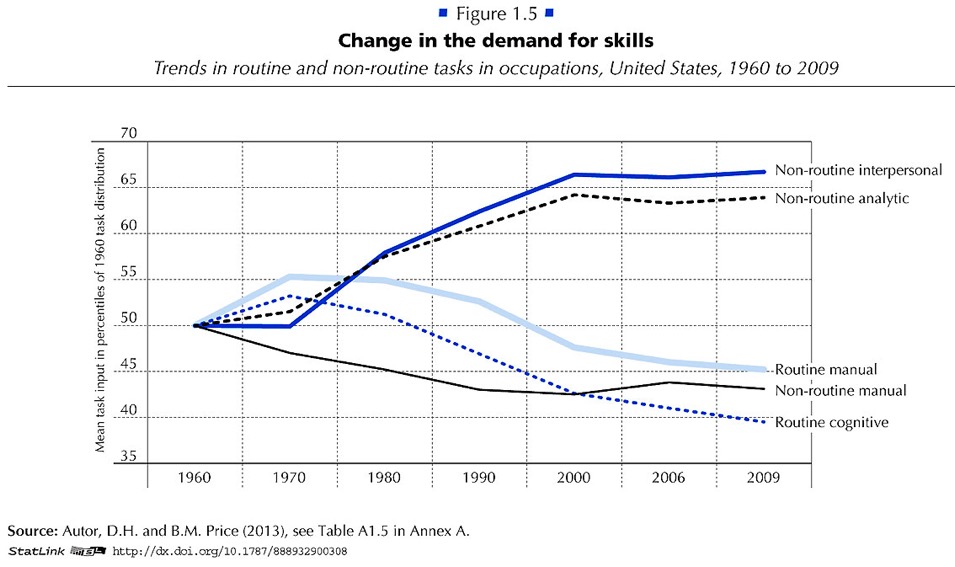 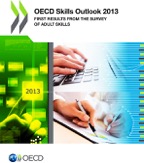 [Speaker Notes: Employers want employees that can do non-routine work. 

They want folks that can identify and solve new problems.  

Gone are the jobs that required routine manual labor. 

The computers and robots can take care of that.




===

http://www.oecd.org/site/piaac/
https://www.oecd.org/site/piaac/

-----

OECD Skills Outlook 2013

http://skills.oecd.org/skillsoutlook.html
First Results from the Survey of Adult Skills
OECD_Skills_Outlook_2013.pdf

Key Findings
SkillsOutlook_2013_KeyFindings.pdf

Summary
9789264204256-sum-en.pdf



-----

PIAAC Results Released
On Oct. 8, 2013, the Organization for Economic Cooperation and Development (OECD) released the results of the Program for International Assessment of Adult Competencies, (PIAAC). This direct assessment was conducted with nationally representative samples from 23 countries from adults ages 16 through 65. It is an international household survey to assess the cognitive and workplace skills needed for success in the 21st-century global economy. The results are designed to help public, private, educational, and philanthropic sectors work with a shared language and set of benchmarks to enhance cooperation around the development and implementation of economic, education, and social policies that strengthen adult skills. The survey is intended to be administered every 10 years, making this a baseline report to set benchmarks against which countries and sectors can measure their improvement efforts. Multiple reports, datasets, and several data tools were released with the results, including:

    The OECD Skills Outlook 2013: First Results from the Survey of Adult Skills, a freely available book in PDF form;
    a summary, Skilled for Life? Key Findings;
    a brief U.S. report, Survey of Adult Skills, First Results: United States; and
    a report from the U.S. Department of Education’s National Center for Educational Statistics, Literacy, Numeracy, and Problem Solving in Technology-Rich Environments Among U.S. Adults: Results from the Program for the International Assessment of Adult Competencies 2012: First Look, was published on Oct. 18, once the U.S. federal government was re-opened. This report highlights the U.S. performance in the international data and unique U.S. demographic characteristics. 

On Nov. 12, 2013, the OECD-authored report, Time for the United States to Reskill? What the Survey of Adult Skills Says, will be released. This report was funded by OVAE to offer a more detailed profile of low-skilled adults in the U.S. It will also identify policy implications and offer broad policy recommendations for the U.S.
Links to all of these resources, as well as events and press coverage, may be found at www.piaacgateway.com.
This article relies heavily on data included in the NCES “First Look” report. Further analysis of the PIAAC data will appear in future issues of OVAE Connection.
The Survey
The PIAAC assessment focuses on the working-age adult population, and measures cognitive and workplace skills necessary for successful participation in the 21st century society and global economy. In the U.S., as in all of the countries participating, 5,000 individuals were surveyed to create a nationally representative dataset. An additional 5,000 people will be surveyed for a supplement that will be added to the data set in 2015.
Drawing from a rich background questionnaire, the PIAAC measures relationships among respondents’ educational background, parental educational attainment, work history and skills, occupational attainment, use of information and communications technology, and cognitive skills in the domains of literacy, numeracy, and problem solving in technology-rich environments.
Findings are presented in the First Look report as country averages, and tables are used to place countries’ performances above, at, or below the international average. Within each domain, performance is also reported as a percentage of the population that performs in five levels of proficiency: Below Level 1, Level 1, Level 2, Level 3, and combined Levels 4/5, Level descriptors can be found in the First Look report in Exhibit B-1 for literacy, B-3 for numeracy, and B-5 for problem-solving in a technology-rich environment. Performance below Level 2 is considered “weak” or “low.”
The assessment is unique in that it is the first international literacy survey that is both adaptive and administered on a laptop computer. Given as a household survey, respondents were allowed to choose whether to take the assessment on a laptop or with pencil and paper. In the U.S., nearly 80 percent of respondents completed the survey on the computer, which means that they passed an initial screening test on basic computer use and navigation.
The direct measure of cognitive and workplace skills in this study creates a much more nuanced perspective on skills than the more commonly reported measure of educational attainment. For example, the attainment category of “some college,” which appears on many surveys of adult skills, says very little about the knowledge, skills, and abilities of an individual, and is rarely accompanied by information on the courses taken, training completed, and skills gained. Having more information about skills, including where they are learned and how they are used, as this survey provides, will inform educators, workforce development stakeholders, human resource personnel, employers, and policymakers about the mechanisms that are effective in increasing the skill and talent inventory in regions, sectors, and across the country.
Key Findings
On three domains (literacy, numeracy, and problem-solving in a technology-rich environment) the U.S. average performance is significantly lower than the international average. Within domains, the U.S. profile shows a large portion of adults with skills below Level 2, and small percentages of adults with strong skills in the upper level.
In the literacy domain, the U.S. average percentile performance is 270; the international average is 273. Within the domain, the U.S. profile shows 4 percent at Below Level 1, 14 percent at Level 1, 34 percent at Level 2, 36 percent at Level 3, and 12 percent at the combined Level 4/5. The U.S. has an equivalent percentage of adults in the highest level as the international average, 12 percent (see First Look, Figure 2A).
In the numeracy domain, the U.S. average performance is 253; the international average is 269. Within the domain, the U.S. profile shows 10 percent at Below Level 1, 20 percent at Level 1, 34 percent at Level 2, 27 percent at Level 3, and 9 percent at the combined Level 4/5. The U.S. has a lower percentage of adults in the highest level than the international average, which is 12 percent (see First Look, Figure 2B).
In problem-solving in a technology-rich environment, the U.S. average performance is 277; the international average is 283. Within the domain, which reports only four levels, the U.S. profile shows 20 percent at Below Level 1, 41 percent at Level 1, 33 percent at Level 2, and 6 percent at Level 3. The U.S. has a lower percentage of adults in the highest level than the international average, which is 8 percent (see First Look, Figure 2C).
The PIAAC item framework is aligned to previous international literacy assessments, allowing trend analysis for the past 20 years. The First Look report shows that the average U.S. literacy score for adults on the PIAAC is not significantly lower than it was in 2003-08 as reported on the International Adult Literacy Survey (IALS), but is lower than the average score was in 1994-98 as reported on the Adult Literacy and Lifeskills Survey (ALL) (Tables 1-A and 1-B). The average U.S. numeracy score on the PIAAC is lower than it was in 2003-08 as reported in the IALS.
Implications
These survey findings show that the U.S. has significant basic skill weaknesses within the adult working-age population in comparison to other industrialized countries. This skill profile has negative implications for the growth and strength of the U.S. economy and middle class. Although two-thirds of the low-skilled respondents in the U.S. sample are employed, they are not employed in jobs with high wages.
The findings show that work tasks influence skills. Adults who report frequently using literacy, numeracy, and problem-solving skills in their daily work routines have greater proficiencies in those skills. The reverse is also shown in the data: Workers in low-skilled jobs may have fewer opportunities to use and enhance their skills (see First Look, Figures 8 A, B, and C).
Weak skills have implications for civic life as well, as has been demonstrated in previous surveys of adult literacy. Adults with weak skills are less likely to vote or volunteer in their communities, and more likely to suffer poor health. In fact, adults with low skills are four times more likely to report “fair” or “poor” health than those with strong skills (see First Look, Figures 10 A, B, and C). This relationship is twice as strong as the international average.
Moreover, a concerning trend emerges in this data set. Unlike most other countries surveyed, in the U.S., younger cohorts’ skills are not surpassing the older cohorts’ skills. This has serious implications for the future of our workforce and underscores the need for continuing education and training.]
NC Construction Careers Awareness Week
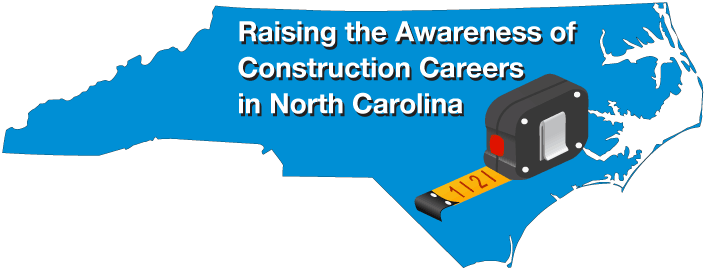 April 9-13, 2018
NCperkins.org/construction
Perkins/CTE State Staff
Dr. Bob Witchger	Director, Career & Technical Education	WitchgerB@nccommunitycolleges.edu	919-807-7126
Dr. Tony R. Reggi	Coordinator, Career & Technical Education	ReggiA@nccommunitycolleges.edu	919-807-7131
Dr. Julia Hamilton	Coordinator, Career & Technical Education	HamiltonJ@nccommunitycolleges.edu	919-807-7130
Chris Droessler	Coordinator, Career & Technical Education	DroesslerC@nccommunitycolleges.edu	919-807-7068
Jennifer Holloway	CTE Administrative Assistant	HollowayJ@nccommunitycolleges.edu	919-807-7129